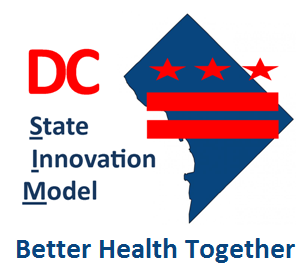 My Health GPS (Health Home 2)Policy Framework
February 2017
1
Today’s Agenda
Background on the CMS Health Home Model


Overview of the District’s Second Health Home Program (My Health GPS)


Questions and Answer
2
health home model
3
CMS’ Health Home Overview
4
My health gps
5
My Health GPS Overview
Intervention: Care coordination benefit for beneficiaries with multiple chronic conditions, delivered by an interdisciplinary team embedded in the primary care setting

Target population: ~25,000 beneficiaries (majority FFS)

Eligibility: 3 or more chronic conditions

Enrollment: Patients will be assigned to a My Health GPS provider through an opt-out process.  

SPA Approval Date: February 6, 2017

Program Start Date: July 1, 2017
6
Eligible Chronic Conditions
7
My Health GPS Cohort Sicker, More Expensive than Average Medicaid Beneficiary (FY16)
8
[Speaker Notes: 2/3 with an ED visit; 1/3 with an IP visit]
Provider Enrollment Standards
Proficiency: Demonstrate ability to:
Deliver core HH services, as well as document the services;
Directly provide, or subcontract for the provision of, HH services; and
Establish and maintain communication protocols with external health care partners.
PCMH Recognition: National Committee for Quality Assurance (NCQA) Patient-Centered Medical Home (PCMH) Level 2
Technology:
Certified  electronic health record (EHR);
Hospital and ER alerts for enrolled individuals (i.e. CRISP alerts)
Access: 24/7 access to clinical advice
Staff: Staffing model of qualified persons, that fill the following roles for each acuity group of HH beneficiaries or offer alternative staffing  model of comparable staff
9
Pre-Approved Staffing Model
10
[Speaker Notes: * Assumes 2 touches per month, 25 minutes per touch, 2 FTEs per 400 enrolled beneficiaries over 22 business days per month
**Assumes 6 touches per month, 40  minutes per touch, 8 FTEs per 400 enrolled beneficiaries over 22 business days per month 
7.6 hours/day*
9.1 hours/day**]
To Receive Payment for Services….
Providers must deliver at least 1 HH service within the calendar month in order to receive a PMPM that month. 

In order to receive the first PMPM payment, a HH provider must:
Inform the HH beneficiary about available HH services, 
Receive the beneficiary’s consent to receive HH services, 
Begin the development of a care plan.
11
Payment Approach
Payment Approach: Providers must deliver at least 1 My Health GPS service within the calendar month in order to receive a PMPM that month; payment paid directly by DHCF

Payment Groups
Group 1 = 3 or more chronic conditions (~20,000 beneficiaries)
$46 PMPM 

Group 2 = 3 or more chronic conditions + higher likelihood of future hospital utilization based on a risk assessment (~5,000 beneficiaries)
$137 PMPM 

Incentive Payment: In the first quarter of the program only (i.e. July – September 2017), enrolled My Health GPS providers will be eligible to receive a one time payment (per beneficiary) of  $475.91 for beginning the development of care plan.

Pay-for-Performance: A P4P element will be added, starting in FY19, for My Health GPS providers who meet set metrics on readmission, preventable inpatient, avoidable ED utilization.
12
Early Beneficiary Enrollment and Reduction in Preventable Utilization is Key to Success
13
[Speaker Notes: High = Year 1 75% of panel enrolled (relative to hired staff) Year 2 80% Year 3 85% Year 4 90%          P4P = 100
Average = Year 1 60% of panel enrolled (relative to hired staff) Year 2 65% Year 3 70% Year 4 75%     P4P = 66
Low =Year 1  45% of panel enrolled (relative to hired staff) Year 2 50% Year 3 55% Year 4 60%           P4P = 33]
HH2 HIE/Data Infrastructure
Utilize a certified EHR.

Enroll in CRISP to receive hospital event alerts.

Pending federal funding, HHs will also have access to 

A Dynamic Patient Care Profile tool; an “on-demand” document made available to Meaningful Use Eligible Providers and Eligible Hospitals, in addition to members of the care team, that would display an aggregation of critical data (both clinical and administrative) for a selected patient.

An Electronic Clinical Quality Measurement Tool and Dashboard, an electronic clinical quality measurement tool to route inbound CCDs from eligible Medicaid hospitals and practices to support required quality calculations and reporting; develop a population-level dashboard accessible by EPs and EHs for patient panel management.

An Analytical Patient Population Dashboard, also being developed with support from IAPD funds to enable EPs and EHs to perform panel-level analysis on their associated patient populations.
14
Pre-Implementation Timeline
Program Start Date
Nov. 10
SPA Submission
Feb. 6
SPA Approval
March
Promulgate Rule
Mar. 1-31
Application Period
April 1 -15
Application Review
April 15 - 30
Readiness Reviews
Feb.
Mock Attribution
April 15 - 30
Attribution Review (MCO)
May 1-15
Attribution
15
Questions and answer
16